Parents;  counselor, advisor or just parents?
[Speaker Notes: Parents as counselors – we love our children and want what is best for them (in our opinion), we do not know a lot about the education system, and how to counsel
My story – being a mother of three very different children (none of them are in VET)
The good parent – the good advice, does and don’ts when you talk to your child about further education
 
I would like to present cases from Danish VET-schools on how they involve parents in counseling and also in supporting their child during their education.]
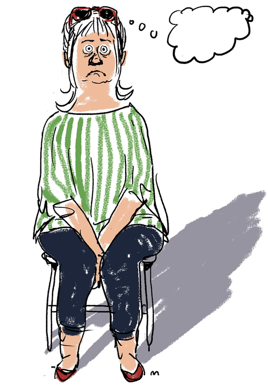 Parents know best – or do they?
Parents love their children
Parents know the child – not the student
Parents want the best for their children
Parents think they know what is best
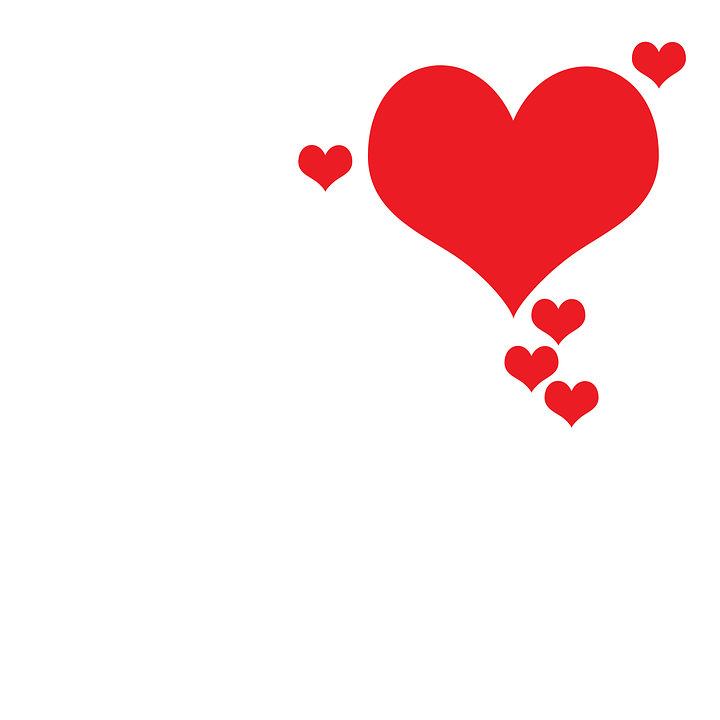 Personal skills
Independence
Motivation
Responsiblity 
Attendance 
Determination 	
Social skills required
Cooperation
Respect
Open-mindedness
Other skills
Creativity
Put theory into practice
Know the work place
What does it take to do VET?
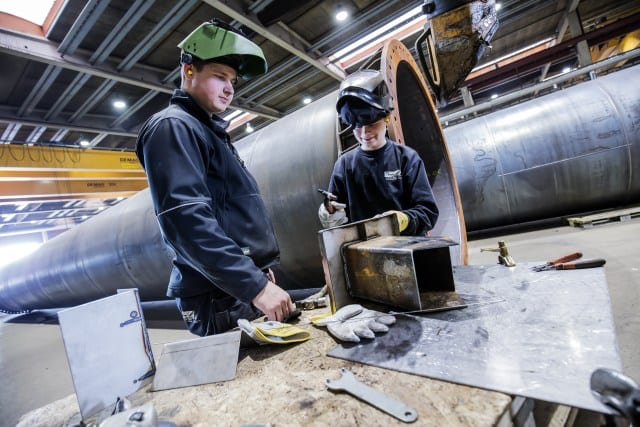 Dos and don’ts for parents
DO
DON’T
Talk about interests
Talk about your own educational path
Visit VET-schools with your young people
Find information
Ask questions
Talk about career
Tell what you think is best for your child
Stay at home
Rely on your own experience
Give advise
Message from Danish VET-students
Make your choice with your heart
It is your child’s future, not yours
VET has a clear goal and the future is now
VET gives  many career paths 
There are many opportunities (In Denmark more than 100 VETs)
VET is a specialist education 
VET gives skills an the opportunity to turn into national or international champinonship
Being a craftsman gives pride
Translation:
When somebody claims that you are too bright to do VET – well, then I smile and show them blueprints like these.

Am I stupid when I can build, draw an calculate a culture house and 35 handicap friendly houses? What do you think?
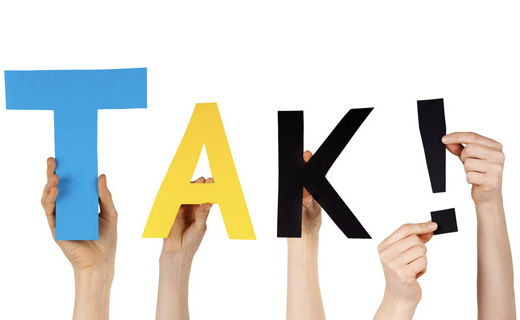 Mette With Hagensen                    mette@hagensen.dk
@mettewithh